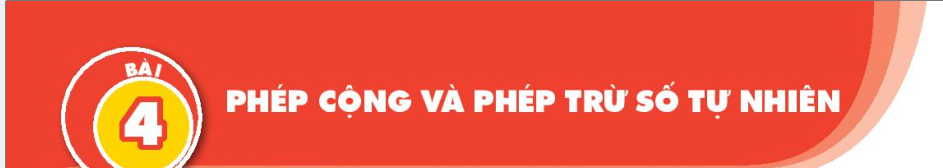 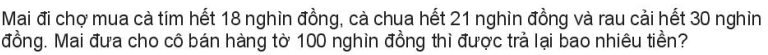 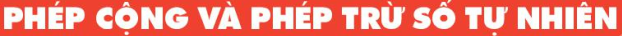 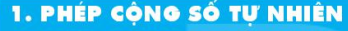 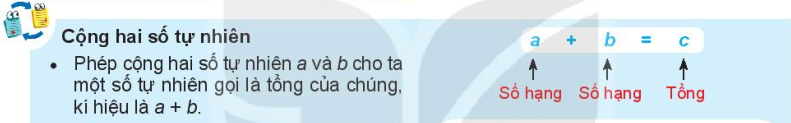 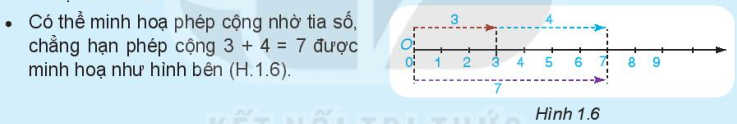 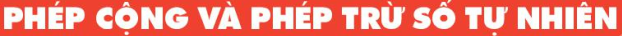 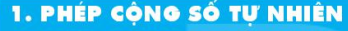 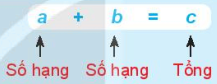 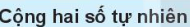 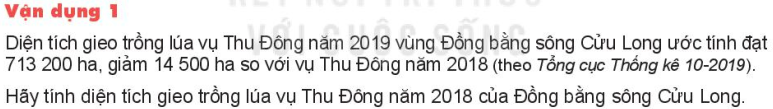 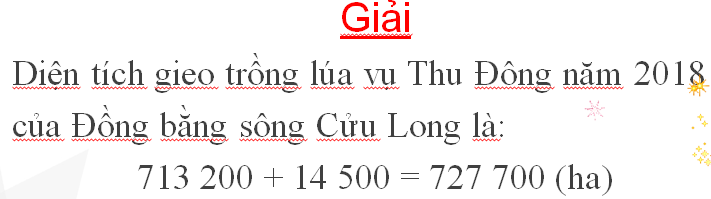 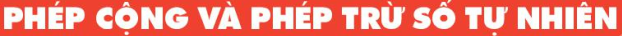 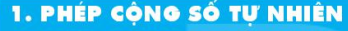 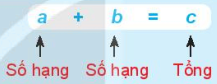 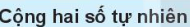 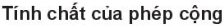 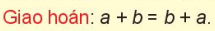 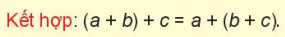 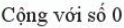 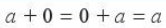 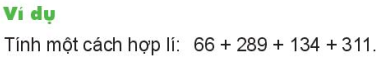 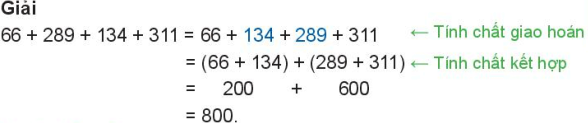 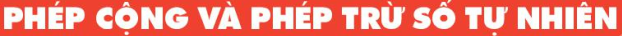 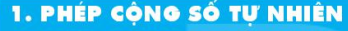 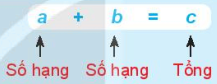 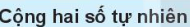 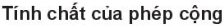 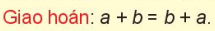 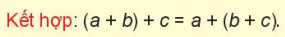 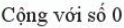 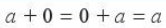 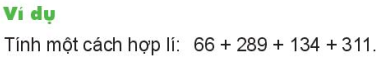 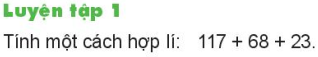 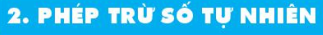 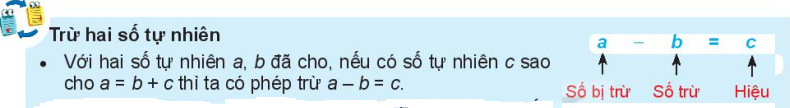 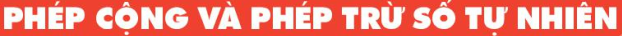 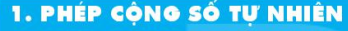 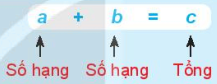 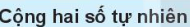 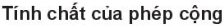 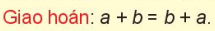 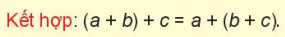 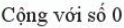 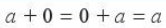 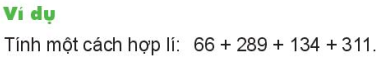 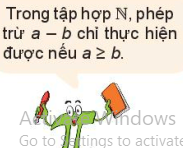 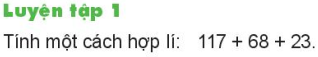 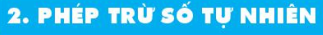 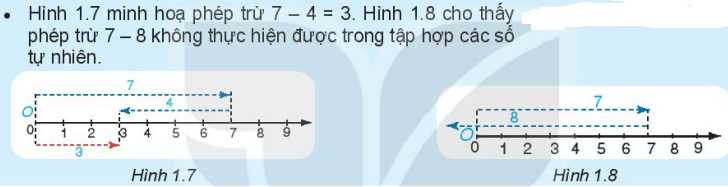 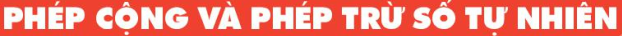 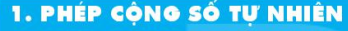 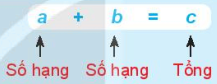 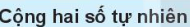 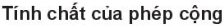 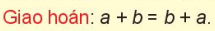 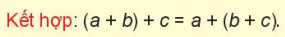 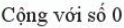 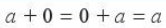 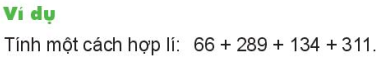 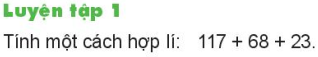 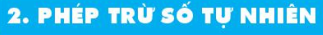 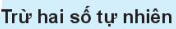 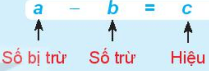 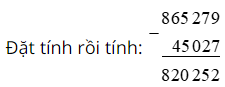 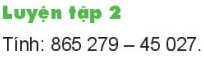 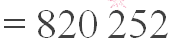 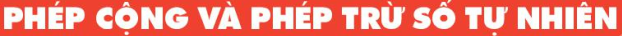 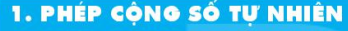 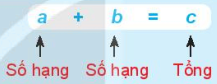 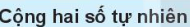 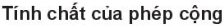 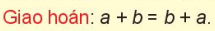 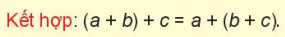 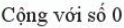 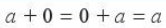 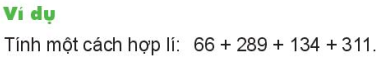 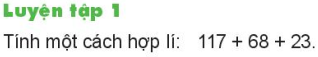 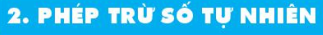 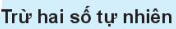 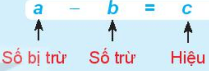 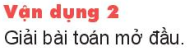 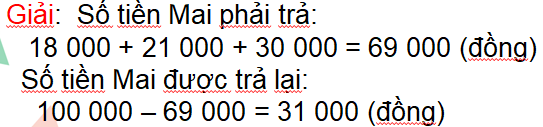 Câu 1: Tìm số tự nhiên x thỏa mãn:
7 + x = 362
A. 355
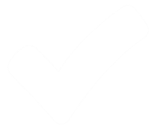 B. 160
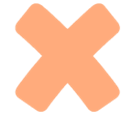 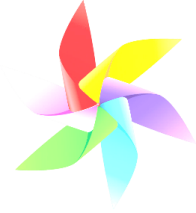 C. 150
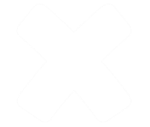 D. 136
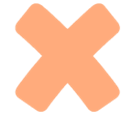 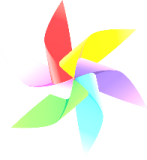 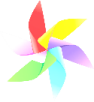 QUAY VỀ
Câu 2: Tìm số tự nhiên x thỏa mãn:
25 – x = 15
A. 50
B. 10
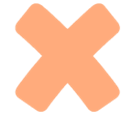 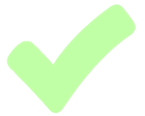 C. 55
D. 61
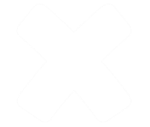 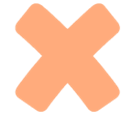 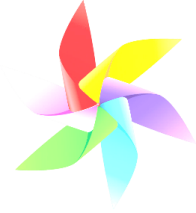 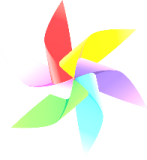 QUAY VỀ
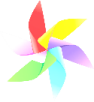 Câu 3: Thay “?” bằng số thích hợp:

?+2 895 = 2 895 + 6 789
A. 6 789
B. 2080
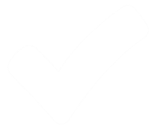 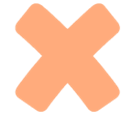 C. 2895
D. 15690
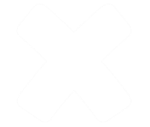 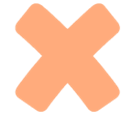 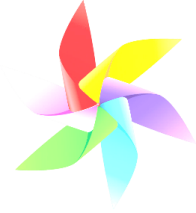 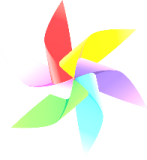 QUAY VỀ
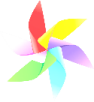 Câu 4: Tìm số tự nhiên x thỏa mãn: 
 x – 56 = 4
A. 40
B. 10
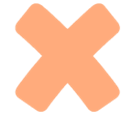 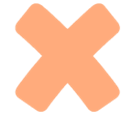 C. 60
D. 120
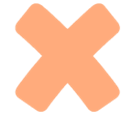 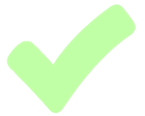 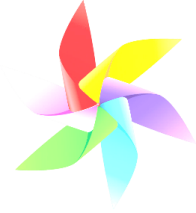 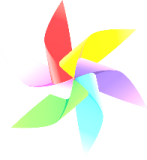 QUAY VỀ
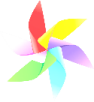 Câu 5: Tính nhanh:
285 + 470 + 115 + 230
A.2900
B. 1100
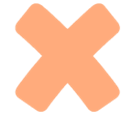 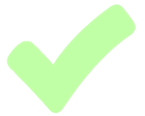 C. 88880
D. 2050
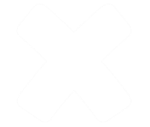 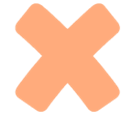 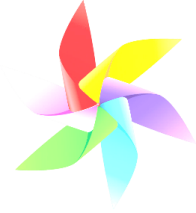 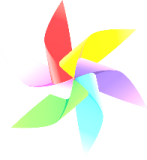 QUAY VỀ
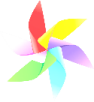 Câu 6: Tính nhanh:
571+ 216+ 129+124
A. 2040
B. Cả 3 đáp án đều đúng
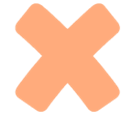 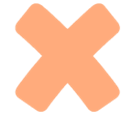 C. 1041
D. 1040
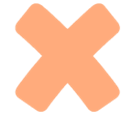 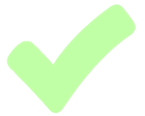 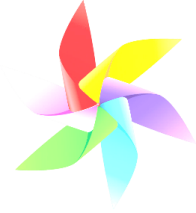 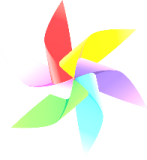 QUAY VỀ
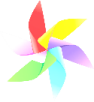